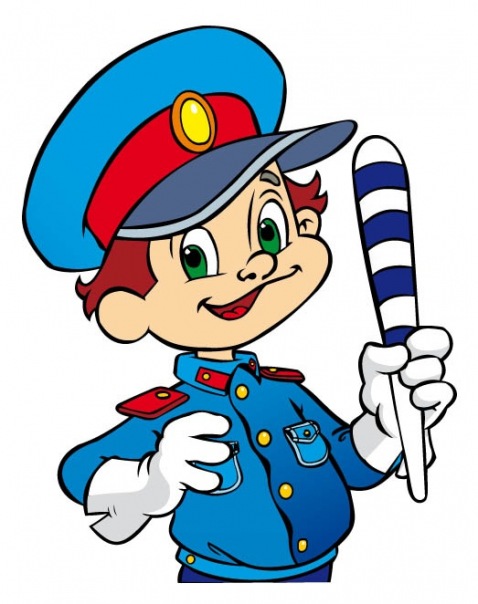 Всем без исключения – ПРАВИЛА       ДОРОЖНОГО ДВИЖЕНИЯ
М.Н. Посохова
Воспитатель ГБДОУ д/с №77 Приморского района 
г.Санкт-Петербурга
         2017г.
Делаем ребятам предостережение:
Выучите срочно 
ПРАВИЛА ДВИЖЕНИЯ,
Чтоб не волновались 
каждый день родители,
Чтоб спокойно мчались
Улицей водители.
                                        Ю. Яковлев
Опасно ездить на велосипеде по дороге
Лучше нет велосипеда –
Едет он быстрей мопеда!
Не забудь, что тут дорога,
Где машин всегда так много!
Поезжай во двор скорей,
Покатай своих друзей!
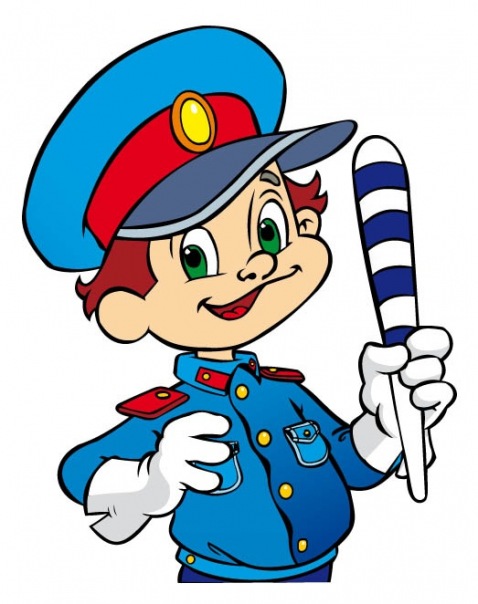 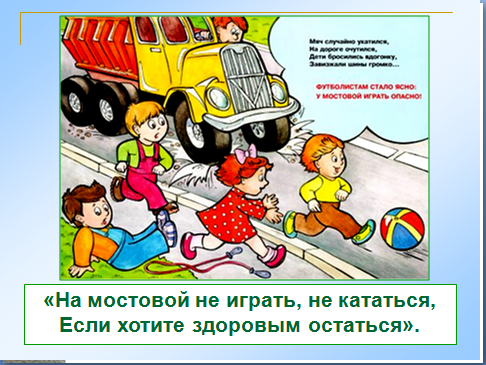 Не играй на проезжей части дороги
Под машину мяч летит,
А за ним малыш бежит!
Осторожно! Берегись!
Лучше ты остановись!
На дороге не играют –
Все на свете это знают,
Ведь специально для игры
Есть площадки и дворы!
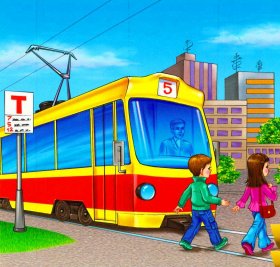 Как правильно обходить транспорт
Динь-динь-динь! – звенит трамвайчик.
Ты не стой на рельсах, зайчик!
Поскорее отойди –
Остановка впереди!

Пассажиры все выходят.
Транспорт  СПЕРЕДИ обходят.
Встречный движется вагон –
Пешеходам виден он!
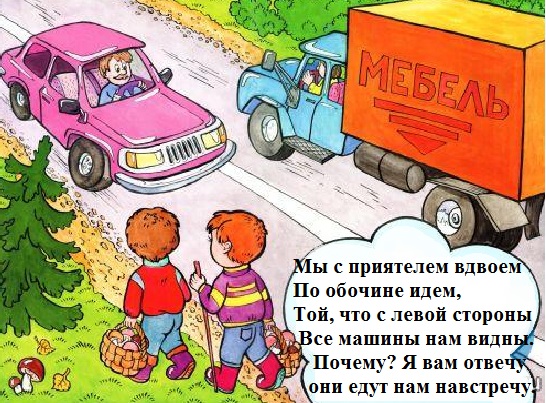 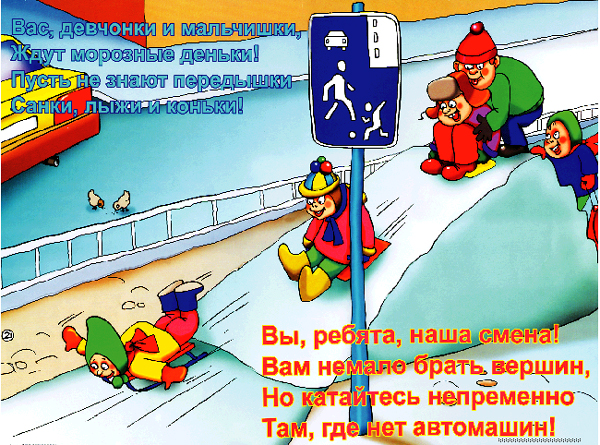 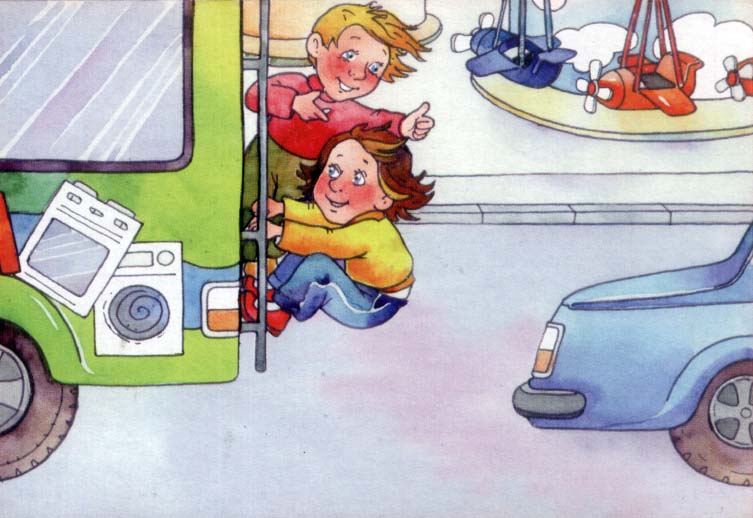 Не садись в отходящий транспорт
Ни в автобус, ни в трамвай
На ходу не забегай!
Ты, дружок, не торопись
И за поручни держись!
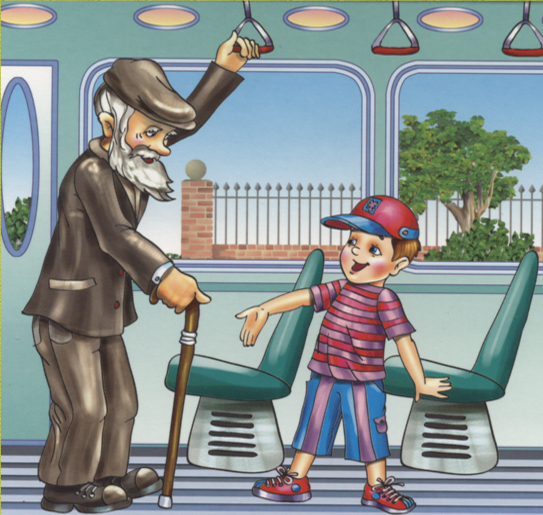 Как вести себя в общественном транспорте
Тихо в транспорт мы заходим,
Здесь не бегаем, не сорим.
Не кричим и не поём – 
Хорошо себя ведём!
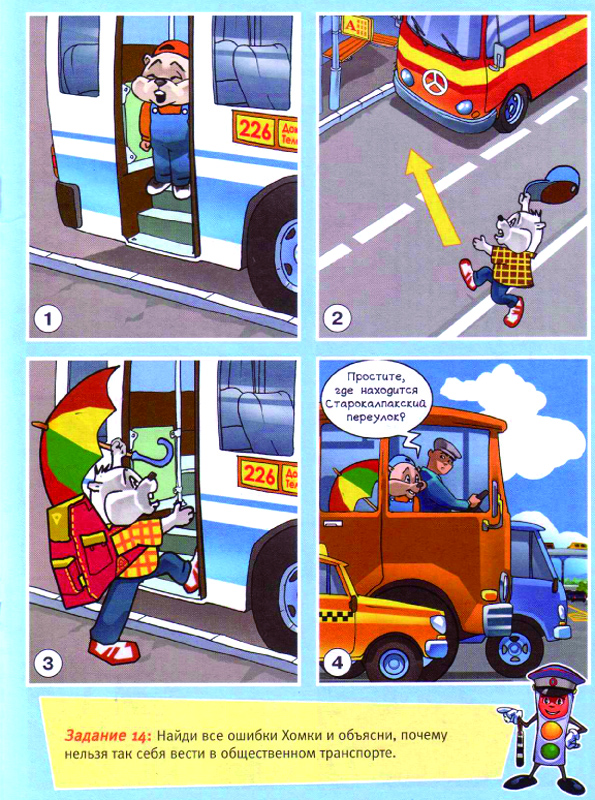 Знай правила светофора
Днём и ночью тут и там 
Светофор поможет нам –
Огоньки его горят,
Пешеходам говорят,
-Красный свет – остановись!
Жёлтый вспыхнет – оглянись!
Засверкал зелёный свет- 
Проходи -  препятствий нет!
Какое правило нарушают пешеходы?
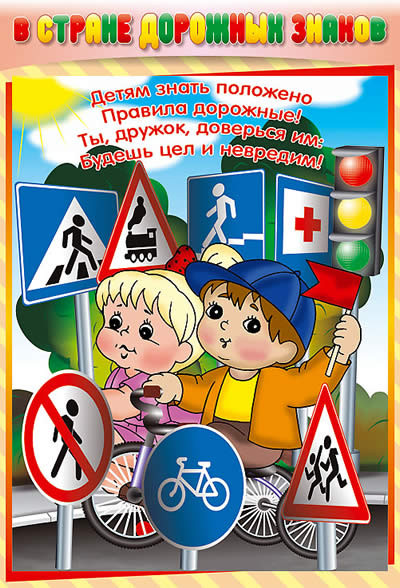 Знай знаки дорожного движения
Для дорожного движения
Всюду есть изображения –
Знаки разноцветные – 
Яркие, приметные!
Их мы понимаем,
Уважаем, соблюдаем.
Учим знаки не напрасно:
Сними очень безопасно!
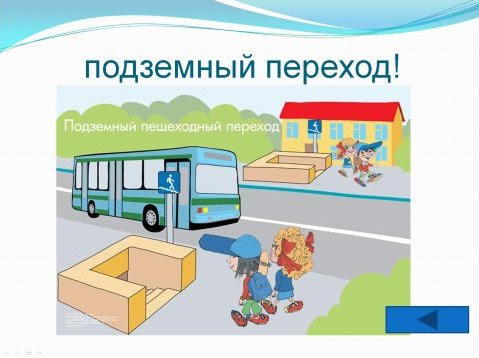 Переходи улицу только в положенном месте
По шоссе бегут машины –
Самосвалы, лимузины,
И, друзья, конечно, ясно –
Здесь ходить всегда опасно!
Но спокоен пешеход –
Вот подземный переход!
По ступенькам вниз пройдёшь-
И дорогу перейдёшь!
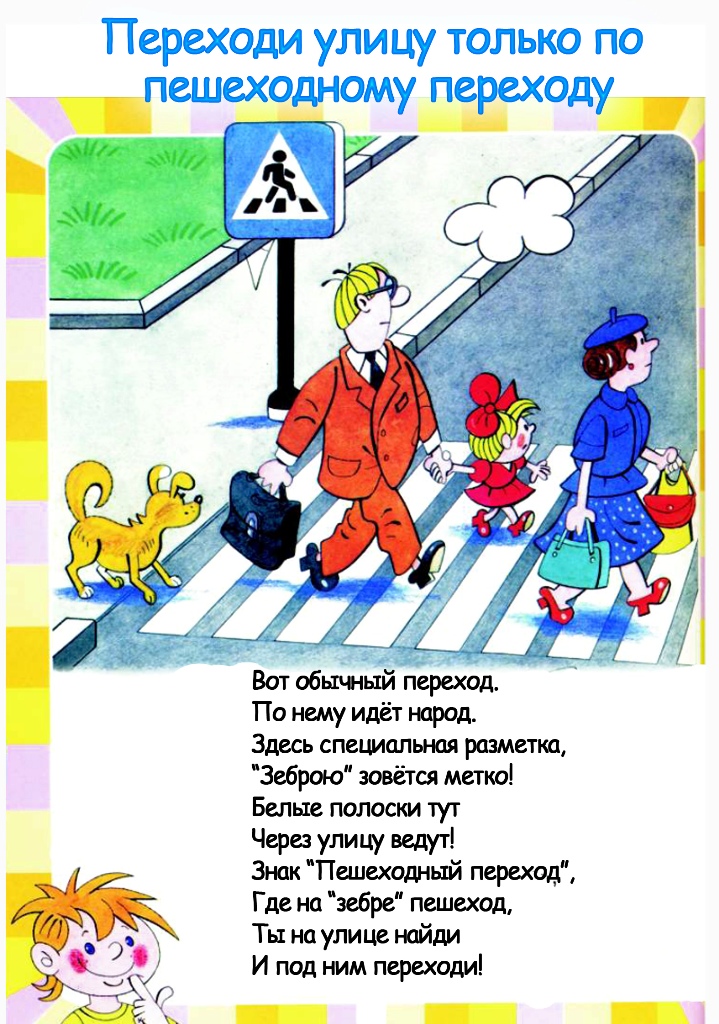 Кто нарушил правила?
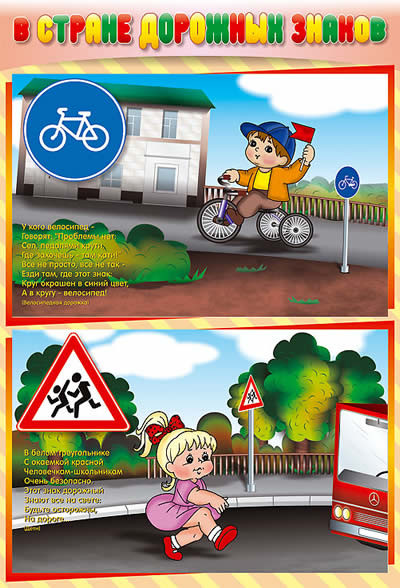 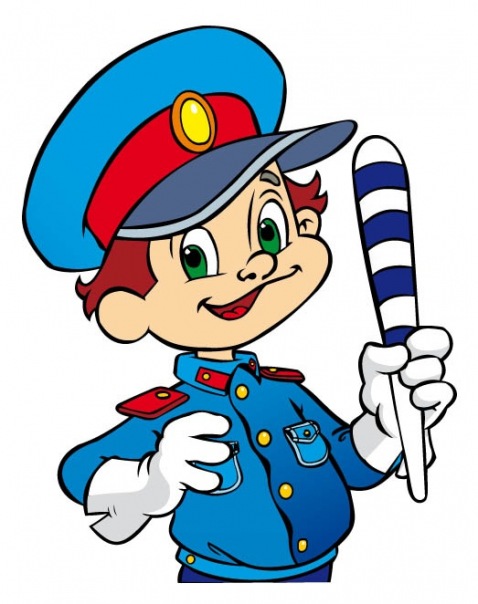 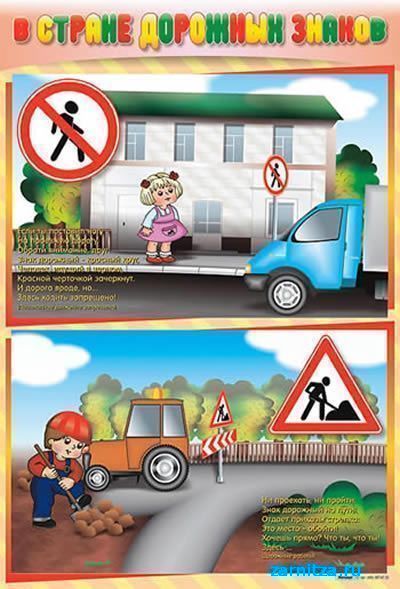 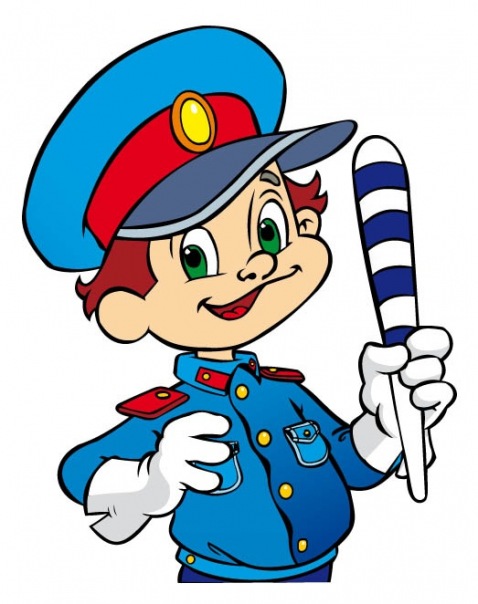 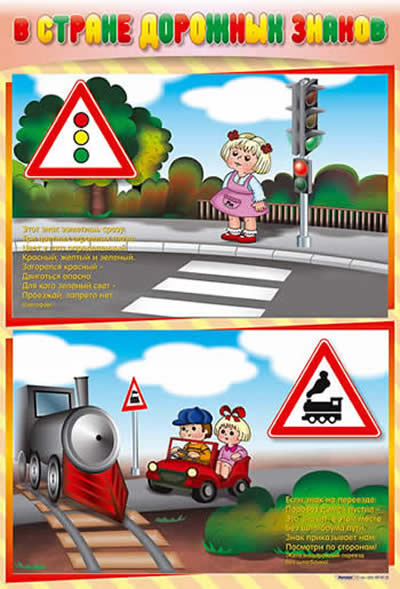 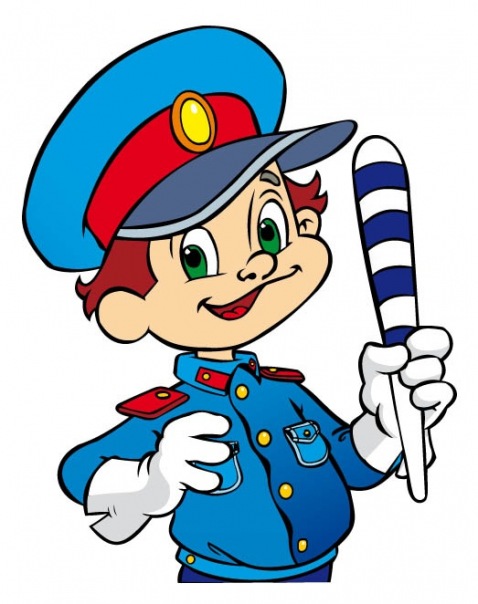 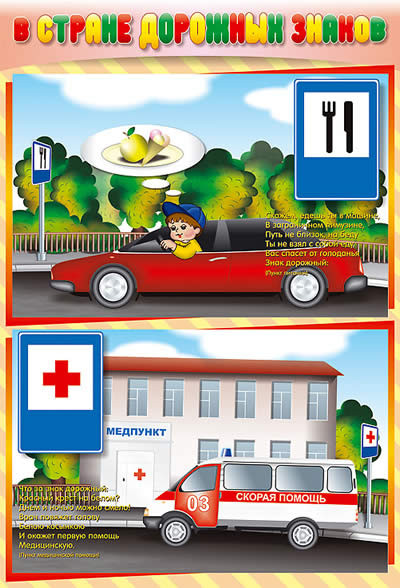 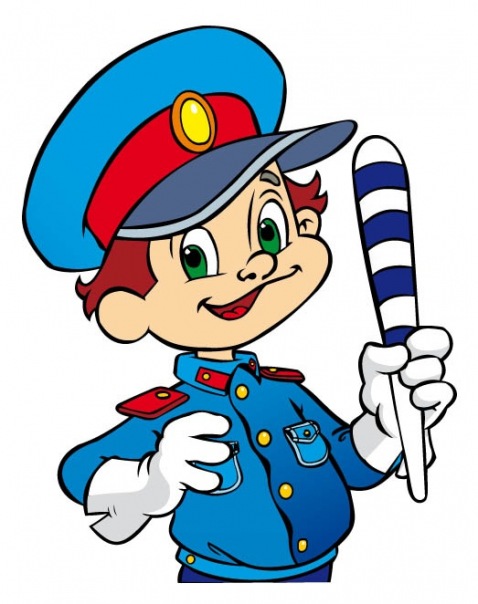 ПРАВИЛА ДОРОЖНЫЕ
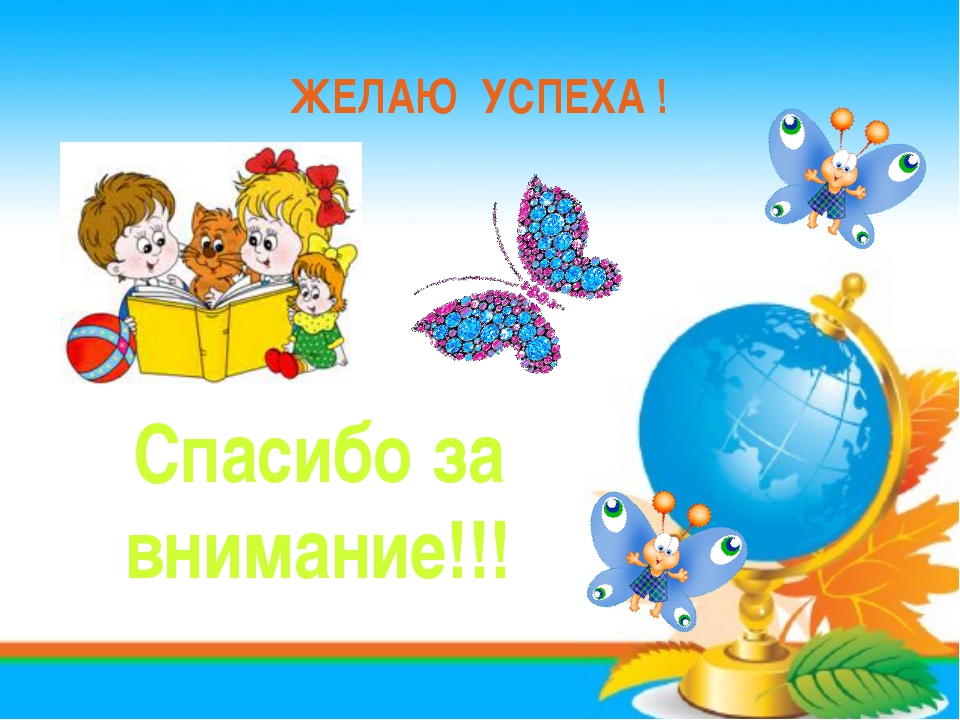